Temel Dış Ticaret      	               24 Nisan 2019Antalya
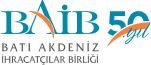 Sözleşmenin önemi
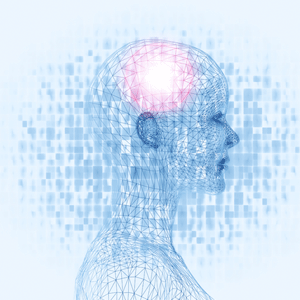 Taraflar, açık tebligat adresleri
Malın cinsi, nev’i ve kalitesi, miktarı, fiyatı, ambalajı
Malın teslim yeri, teslim şekli (Incoterms) ve zamanı
Ödeme şekli, yeri ve zamanı
Düzenlenecek belgeler
Anlaşmazlıkların çözümü, “Hakem” mi, “Hâkim” mi ?
Gecikmeler, tazminatlar, garantiler
[Speaker Notes: Yabancı hakem kararlarının tanınması ve icrası hakkında 10/6/1958 tarihli New York sözleşmesi (146 ülke imzalamış)	
Çekince şerhlerine dikkat
Kamu yararına aykırılık nedeniyle tenfiz kararı çıkmayabilir. Bu nedenle ICSID tavsiye edilir (Int Centre for Settlement of Investment Disputes)]
Standart  Hukuk ve Sözleşme Çalışmaları
UNCITRAL (United Nations Commission on International Trade Law çalışmaları. 	
	Örneğin Mal satışı, taşımacılığı, Tahkim, İhaleler, 	Ödemeler, İflas, v.b)
UNIDROIT (Taslak Sözleşme Komisyonu 2004)
PECL (Principles of European Contract Law 1996)
ICC Model International Sale Contract (Pub. No 556)
CISG (Uluslararası Mal Satışı İle İlgili Birleşmiş Milletler Konvansiyonu 1980)
TBMM 2/4/2009-5870 sayılı kanun ile onaylamıştır.
Mücbir Sebep halleri
Fors-majör (Force Majeure) durumun mazeret olarak ileri sürülebilmesi için bazı temel koşullar gerekir. Bunlar, meydana gelen durumun iddia sahibi açısından
Dışsal nedenlerden olması, 
Öngörülemez olması,
Karşı konulamaz olması,
Sözleşmenin ifasını geçici de olsa imkânsız kılması gibi prensiplere dayanmalıdır.
İfa güçlüğü - Hardship Clause
Mücbir sebeplere ek olarak, sözleşmenin ifasının imkansız değil ama taraflardan biri için felaket hale gelmesi durumunda sığınabilecek kural.

ICC 650 sayılı broşürü:  
	ICC Force Majeure 2003 – ICC Hardship Clause 2003 


(Borçlar  Kanunumuz md 138’de düzenlenmiştir)
Incoterms 2010    (MTO 715 no.lu broşür)
Ticari terimlerin - mallar için -  evrensel ifadesi 

International Commercial Terms 

“ Risk ve masrafların paylaşımı “
INCOTERMS, 2 Farklı Tasnif İle Anlatılabilir. İlk Tasnif, Çıkış Yerine Göre:
Çıkış yeri ile ilgili olanlar

 EXW (fabrika v.s’de, gümrüklenmemiş teslim)
 FCA - FAS - FOB (navlun ödenmemiş)
 CFR – CIF – CPT  - CIP  (navlun ödenmiş)

Varış yeri ile ilgili olanlar

 DAT (Delivered at Terminal)
 DAP (Delivered at Place) 
 DDP (Delivered Duty Paid - Gümrükte doğan vergiler ödenmiş olarak)
[Speaker Notes: DAT ile DAP farkı belirtilmeli.]
INCOTERMS, 2 Farklı Tasnif İle Anlatılabilir. 2. Tasnif,  Taşıma Şekline göre:
2a:    Sadece deniz taşımacılığı ile ilgili 		Incoterms

FOB: Free on board
 Belli bir yükleme limanında bordaya yükleme
 FAS: Free Alongside the Ship
 Belli bir geminin yanında teslim
 CFR : Cost and freight
 Belli bir varış limanına kadar, mal bedeli + navlun 
 CIF: Cost, Insurance and freight
 Belli bir varış limanına kadar, mal bedeli + navlun + sigorta primi
INCOTERMS, 2 Farklı Tasnif İle Anlatılabilir. 2. Tasnif,  Taşıma Şekline göre (devam)
2b:   Deniz dâhil her türlü taşımacılık için Incoterms  	
 FCA: Free Carrier
Belli bir yerde nakliyeciye teslim (deniz yolu ile de olsa sadece nakliyeciye teslim mallar ve konteyner taşımacılığı için de uygundur)

 CPT: Carriage Paid to ...
 Mal bedeli + belli bir yere kadar navlun ödenmiş 

 CIP: Carriage and Insurance Paid to...
 Mal bedeli + belli bir yere kadar navlun ve sigorta   primi ödenmiş

(D grubu da her türlü taşımacılıkta kullanılır)
Örnek Poliçe (Draft, Kabulden sonra Bill of Exchange)
Başlıca Taşıma Belgelerinin İşlevleri
11
00/00/0000
12
Department / name
Taşıma belgelerinde nakliyeci şerhi
“Said to Contain” 

 “Shipper’s Load, Stow and Count”

“ Received in apparent good order and condition”
00/00/0000
13
Department / name
SİGORTA
Aynı türden tehlikeyle karşı karşıya olan kişilerin, belirli bir miktar para ödemesi yoluyla toplanan tutarın, sadece o tehlikenin gerçekleşmesi sonucu fiilen zarara uğrayanların zararını karşılamada kullanıldığı bir risk transfer sistemidir. 
Bu sistem sayesinde kişiler, karşı karşıya bulundukları tehlikelerin neden olabileceği, parayla ölçülebilen zararlarını, nispeten küçük miktarlarda ödemiş oldukları primler yoluyla paylaşmaktadırlar. Sigortanın temel işlevi, zararı ekonomik açıdan önemsiz bir duruma getirmektir.
SİGORTA
Emtia Nakliyatı Sigortaları:
Flotan Poliçe
Kesin Poliçe
Abonman Sözleşmeleri
Sigorta Şahadetnamesi (Insurance Certificate)
Verilen Teminatlar :
Tam Ziya Teminatı: 
Dar Teminat: Institute Cargo Clauses (B) & Institute Cargo Clauses (C)  
Geniş Teminat: Denizyolunda Institute Cargo Clauses (A) veya All Risks, havayolunda ise Institute Cargo Clauses (Air ).
00/00/0000
15
ICC (B) ve (C)
Dar Teminat  «Free of Particular Average»  kavramı. 
Sadece sigortalı emtiayı taşıyan nakil vasıtasının yanması, devrilmesi, çarpışması gibi bir kaza geçirmesi sonucunda taşınan malda meydana gelen zıya, hasar ve masrafları karşılar. 
Yükleme, boşaltma ve aktarma rizikoları hariçtir
Kamyon Klozu:Kara yolunda verilen dar teminat
Standart klozlar
Sigortalının kasıtlı veya yetersiz eylemi   Kendiliğinden değer kaybı ve bozulma 

Taşıyanın iflas vs. hali            		  Nükleer silah hasarları
Institute Cargo Clauses / Incoterms
İthalatçılarımız,  Incoterms kurallarına göre sigorta sorumluluğunu taşıyan tarafın almak zorunda olduğu asgari (gerek ve yeter) sigorta teminatının ICC(C) klozu olduğunun farkında değiller.
Muafiyetler
Satıcıya daha düşük prim ödeme imkânı veren “excess deductible, franchise” terimlerini (Tenzili Muafiyet) içeren poliçelerin kabul edilmemesi, poliçenin “Irrespective of percentage” olarak düzenlenmesi istenmelidir.
Muafiyet, sigortacılıkta, sigortalının riskin bir bölümünü üstlenmesidir.
İstisnalar
Poliçenin hiçbir istisna (exclusion / exception) klozunu içermemesi için ithalat akreditiflerinde özel şart konulması önemlidir. İstisna ve muafiyetlerin özel olarak yasaklanmadığı akreditiflerde herhangi bir All Risks ibaresi içeren poliçeleri bankalar kabul etmek zorundadırlar (UCP 600’ün 28/ h, i ve j maddeleri).
Bu riske örnek olarak, kömür akreditiflerinde sigortacının ‘Kızışma’ riskini sessizce poliçe harici tutması gösterilebilir
Banka İthalat Akreditif Açılışındaki Standart Sigorta Maddesi
Full set of insurance policy or certificate issued to the order of Türk Ekonomi Bankası A.Ş. xxxxx Branch Istanbul, covering at least the CIF value of the goods plus 10% against All Risks with extended cover from warehouse to warehouse, irrespective of percentage, as per Institute Cargo Clauses A and Institute War and Strike Clauses (S.R.C.C), showing claims payable at Turkey and ‘’Claim Settling Agent’’ details in Turkey.
Any exlusion clause without our prior consent is not acceptable.
Çok Kullanılan Ödeme Yöntemleri
Havale ve transfer
Çek
Poliçe kabulü
COD (Cash on delivery)
CAG (Cash against goods)
CAD (Cash against dox - Tahsil vesaiki  -    URC 522 – D/P – D/A)
DLC  - L/C (Documentary Letter of Credit – UCP 600)
BPO (Bank Payment Obligation – URBPO 750)
Vesaik Mukabili Tahsil – Documentary Collections
MUHATAP/ DRAWEE
AMİR / DRAWER
TİCARİ SÖZLEŞME
SATICI
ALICI
MALLARIN SEVKİ
Müşteri belgelerle malı teslim alır
ÖDEME, KABUL v.s’ye KARŞILIK VESAİKİN TESLİMİ
İHRACAT BEDELİ ÖDEMESİ
VESAİKİN TESLİMİ  & TAHSİL EMRİ
ÖDEMEYE & KABULE DAVET
ÖDEME
VESAİK SEVKİ 
 TAHSİL EMRİ
TAHSİL & İBRAZ   BANKASI
GÖNDEREN BANKA
Akreditif
Bir bankanın, dış görünümleri itibariyle uygun bulunacak belgelerin ibrazı halinde ödeme yapmayı taahhüt etmesidir. 

UCP 600    (Uniform Customs & Practice for Documentary Credits)   ile uluslararası kurallara oturtulmuş bir ödeme yöntemi olup “mutlak” bir garanti değildir.
ICC Uniform Customs and Practice for Documentary Credits
UCP broşürü  yaklaşık her 10 yılda bir,  uygulamadaki değişiklikleri kapsayabilmesi için revize edilmektedir.
  UCP  82: 1933
  UCP 151: 1951  
  UCP 222: 1962
  UCP 290: 1974 
  UCP 400: 1983 
  UCP 500: 1993
  UCP 600:  2007
Tüm ICC broşürleri  www.icc.tobb.org.tr     veya www.iccbooks.com   adreslerinden temin edilebilir.
Akreditiflerin Temel  İlkeleri :
Tam Bağımsızlık 
	Akreditifte değinilmiş olsa da, ilgili sözleşmeler, taraflar ve ilişkilerden tam bağımsız olma. 
	Bankalar sadece sunulan belgeler üzerinden işlem yaparlar,   bu belgelerin ilişkili olabileceği mallar, hizmetler veya 	performanslarla  ilgilenmezler

Şartlarına “harfiyen” uymak mecburiyeti 
Para cepte sayılmamalı. Yerine getirilmesi gereken bir performans  vardır  ve bunun  akreditifte istenen belgelerle 	kanıtlanması gerekir
Temel İlkeler II
“Yerel Hukuk her zaman genel kurallardan üstündür”
	“Fraus omnia corrupit”  –  Sahtecilik tüm düzeni bozar. Tam bağımsızlık mutlak bağımsızlık değildir. 
ISP 98’in 8.01(b) maddesine bir gönderme:
 	“Amir firma amir bankaya karşı, üçüncü şahısların sahtecilik, tahrifat veya yasadışı eylemlerinden sorumludur ve bu eylemlerin sonuçlarından dolayı meydana gelebilecek zararları tazmin etmekle mükelleftir”. 
Basiretli tacir, iş yaptığı kişileri tanımak zorundadır.
Akreditiflerin İşleyiş Döngüsü
TİCARİ SÖZLEŞME
LEHTAR
AMİR
ALICI
SATICI
MALLARIN SEVKİ
Müşteri belgelerle malı teslim alır
BELGELERİN İBRAZI
AKREDİTİF AÇTIRMA TALEBİ
Belgelerin varsa Görevli Banka’da incelenmesi: Akreditif şartlarına uygun görünüyorlarsa; ödemeyi  yapma ya da belli bir tarihte  ödeme yapma taahhüdüne girme. (ihtiyari)
AKREDİTİFİN İHBARI
BELGELERİN İBRAZI
Belgelerin amir banka tarafından da incelenmesi
BELGELERİN SEVKİ
Rambursman ?
Akreditifin açılması
AMİR BANKA
İHBAR BANKASI
Rezerv konuları De minimus, Minor, Major discrepancies
Uyumsuzluklar nasıl ele alınmalı ?
BANKALARIN SAPTADIĞI UYUŞMAZLIKLAR 
Azami 5 iş günü içinde (her banka ayrı ayrı)  belgelerin incelenip rezerv konularına  karar verilmesi ve tek tek sayılarak bir seferde bildirilmesi gerekir
Geçerli
İddialar geçersiz
Eksikliklerin vadeler içinde
kalınarak düzeltilememesi
Akreditifin vadesi içinde
eksikliklerin düzeltilmesi
Belgelerin amir bankaya rezervli olarak 
gönderilmesi
Rezerv tahtında 
ödeme
Bankaya iade
Eksikliklerin amir firma tarafından kabul 
edilmesi halinde ödeme yapılması, aksi
 takdirde ödeme yapılmadan iadesi.
Ödeme
Ödeme
DOCDEX
Uluslararası Ticaret Odası’nın, bankalar/firmalar arasında akreditiflerle ilgili çıkabilecek anlaşmazlıkların çözümü için başvurabilecekleri bir tür hakemlik müessesesi. 
Atanan komite, azami 2 – 3 ay içinde değerlendirme yaparak görüşünü verir. Mütalaa, olası bir davada bilirkişi görüşü olarak kullanılabilir.
İhtilafa düşülen tarafın vaka ile ilgili olarak ICC’ye bilgi veya cevap vermemesi halinde de görüş verilebilir.
Ücret tutarı yaklaşık 5.000.-  usd’dir. İhtilaf konusu 500 bin usd’yi aşarsa ücret 10.000.- usd’ye kadar çıkabilir.
Ödeme Yöntemleri
Payment at sight
 Görüldüğünde ödeme
Acceptance
 Poliçe kabulü
Deferred payment
 Vadeli ödeme
Negotiation
 İştira
Karışık ödeme
Mixed Payment

Dikkat: 41A Sahası: Available with…
Özellikli Akreditifler
Stand by L/C
	Garanti/teminat mektubu esaslarında, yerine getirilmeyen performans iddiası ile ilk talepte ödemeli. (FDG – First Demand Guarantees)

Transferable 
	Tüm hakların olduğu gibi devredilmesi veya daha düşük fiyattan devir yapılarak daha sonra kendi faturanızla değiştirilerek kullanılması. (Md. 38) 
 Bir akreditif sadece 1 kez devredilebilir.
Kısmi sevkiyata izin varsa farklı lehtarlara kısmi devirler yapılabilir
Özellikli Akreditifler
Back to back 
	Gelen satış akreditifinin  teminata alınarak aynı şartlarda yeni bir alım akreditifinin açılması.
Red Clause  
	Yükleme yapılmadan avans ödemesine izin veren akreditif (garanti karşılığında veya basit bir alındı makbuzuna istinaden)
Green Clause 
	Depo makbuzu karşılığında (teminatı ile) avans ödemeleri yapılmasına izin veren akreditif. Daha ziyade tarımsal ürünler için kullanılır.
Revolving 
	Kullanım oldukça ayrı onayla veya kendiliğinden otomatik tazelenen, tekrar tekrar geçerli olan akreditif.
Garantilerde Tâbi Olunan Hukuk konusu
Prensip olarak garantiler, Uluslararası Ticaret Odası’nın (ICC) yayınladığı broşürlerden birine tâbi olarak açılırlar. 
Uniform Customs & Practice (UCP 600)
International Standby Practices (ISP 98)
Uniform Rules for Demand Guarantees (URDG 758)
Kamusal makamlar bu broşürlerle ilgilenmezler. Teminat mektubunun ulusal yasalara tâbi olarak ve ihale şartnamesi ekindeki standart formatta düzenlenmesini isterler.
FDG (First Demand Guarantees)   İlk Talepte Ödemeli Garantiler, Teminat Mektupları 
Tender Bond/ Bid Bond (Geçici, Muvakkat Mektup)
Performance Bond (Kat’i, Kesin Mektup)
Advance Payment Guarantee (Peşin Ödeme Garantisi)
Retention Bond  (Nefaset garantisi)
Maintenance Bond (Bakım garantisi)
00/00/0000
35
Department / name
Başka Garanti Örnekleri
Guarantee for Warranty Obligations 
(Kalite garantisi mektubu)
Payment Guarantee 
(Ödeme garantisi)
Guarantee Securing a Credit Line 
(Kredi Teminatı Garantisi)
Letter of Indemnity for missing B/L 
(Geciken/Kayıp konşimento garantisi)
Dikkat edilmesi gereken potansiyel riskler
Lehtarın haksız tazmin yoluna gitmeyeceğinden emin olmak gerekir

Garantiyi veren amir firmanın yeterli bilgi ve tecrübeye sahip olmaması sözleşme müzakeresinde yetersiz kalmasına, kendi lehine olumlu ve koruyucu şartlar koyduramamasına sebep olabilir. Bu durum karşı tarafın eline, sözleşme şartlarının çok ötesinde güç ve koz verebilir.
Potansiyel Riskler...
Bazı ülke yasalarının vade konusunu tanımadığını biliniz.  
Bu ülkelerde garanti mektubu iade edilmedikçe bir vade sonu belirtilmiş de olsa vade sona ermez,
Bazı ülkelerde iade olsa da, İdare’den çıkış yazısı alınana kadar garantinin çıkışı yapılamaz.
Önemli !
Bir garantinin / standby’ın dili, olabildiğince sade ve açık olmalıdır. Bunun için mümkün olduğunca standart örnekler kullanılmalıdır.
Metnin içeriği konusunda, karşı bankanın görüş ve onayı garanti düzenlenmeden önce alınmış olmalıdır.
Net ve açık olmayan ifadelerin, sözleşmeyle ilgili uyuşmazlık durumlarında amir firmanın suistimaline açık olacağı unutulmamalıdır.
Amir Pozisyonunda iken ne gibi önlemler alınabilir?
Lehtarın tazmin talebinde bulunabilmesini basit bir beyanın ötesine, ek belgelerin ibraz şartı koşarak taşıyın:
Ödeme garantisinde, ödenmediği iddia edilen faturalar ve taşıma belgelerinin kopyalarının
Taahhüt işlerinde bağımsız hakem raporu veya bağımsız gözetim şirketlerinin raporunun
Mahkeme kararının 
ibrazı gibi şartlar eklenebilir
Avans teminat mektubunun, ancak ödemenin hesaba geçmesinden sonra geçerli olacağına dair şartlar konabilir vb.
Lehtar Pozisyonunda Bazı Önlemler
Amir bankanın kredibilitesi ve ülke riskinin değerlendirilmesi, Rating notu önemli olabilir.
Garanti tutarının otomatik olarak azaltılması hatta kapanması için gereken şartlar, amir firmanın amir bankaya doğrudan vereceği bir belge karşılığında olacak ise bu  reddedilmelidir.
Ödemenin yapılmasının, amir firmanın imzalayacağı bazı belgelere veya beyanlara bağlı olması 
gibi gizli/açık şartlar kabul edilmemelidir.
burak.akter@teb.com.tr